Nociceptive, Neuropathic, Nociplastic & Psychogenic Pain
Patrick Davis, PhD
pjd@dcpcmt.com
Disclosures
None
Presentation Objectives
Understand and describe differences between nociceptive, neuropathic, nociplastic and psychogenic pain in terms of etiology, presentation, and pathophysiology
Describe the mechanism(s) underlying each type of pain and how they influence perception and response to treatment
Discuss multimodal treatment strategies tailored to each type of pain, including pharmacological, interventional, and behavioral approaches
[Speaker Notes: Okay, so let’s start with our Presentation Objectives: I’ll give you a minute to read them and let them soak in.]
Mechanisms of Pain
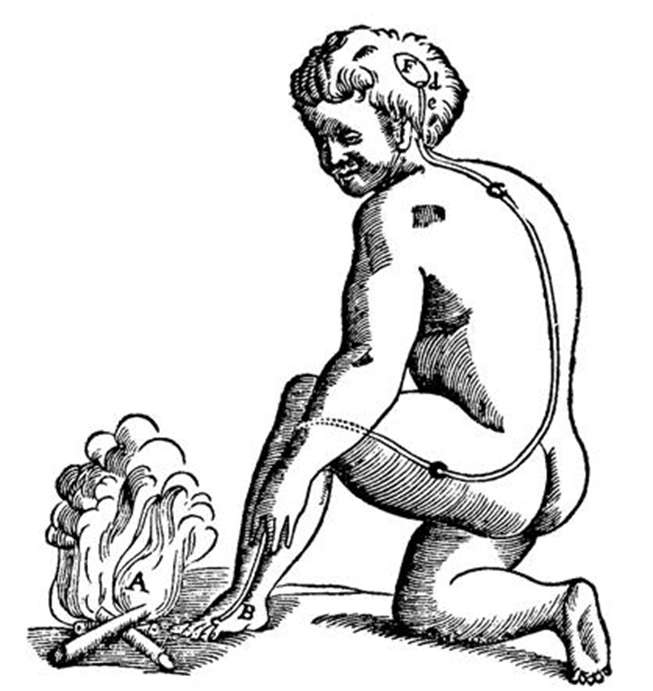 Perception
Modulation
Transmission
Transduction
Nociception
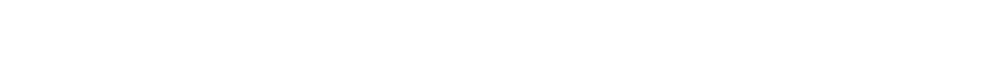 [Speaker Notes: Jumping right into that second objective let’s take a look at the usual way the general mechanisms of pain are described. 
Meet a familiar fellow that I will call Rene’
Here is an overview.  
And next we’ll dig a bit deeper into what these mechanisms are.]
Mechanisms of Pain: Nociception & Transduction
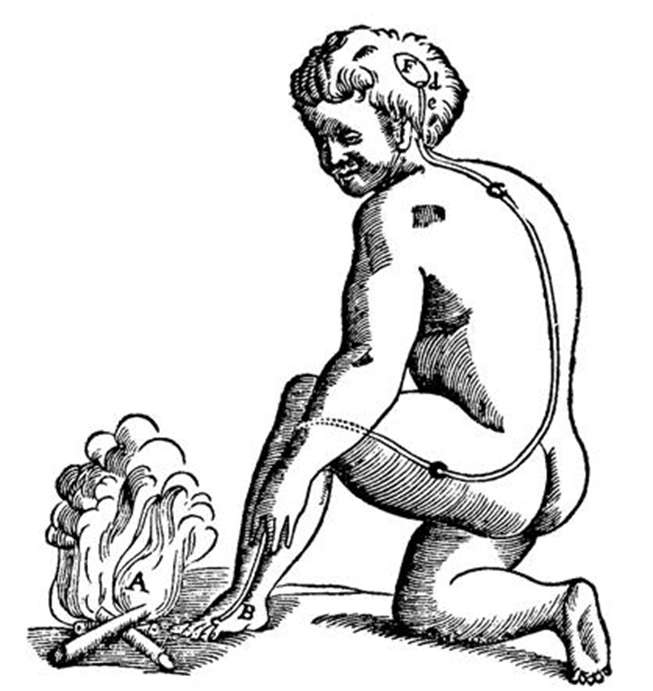 Nociception 
Sensory receptors detect aversive and potentially damaging stimuli like heat, pressure, or chemicals and initiate a neural signal 
Transduction
The presence of potentially harmful temperature change, pressure, or chemical results in the nociceptor generating an electrical signal generating an electrical signal which then…
[Speaker Notes: Let’s call him Rene’]
Mechanisms of Pain: Transmission
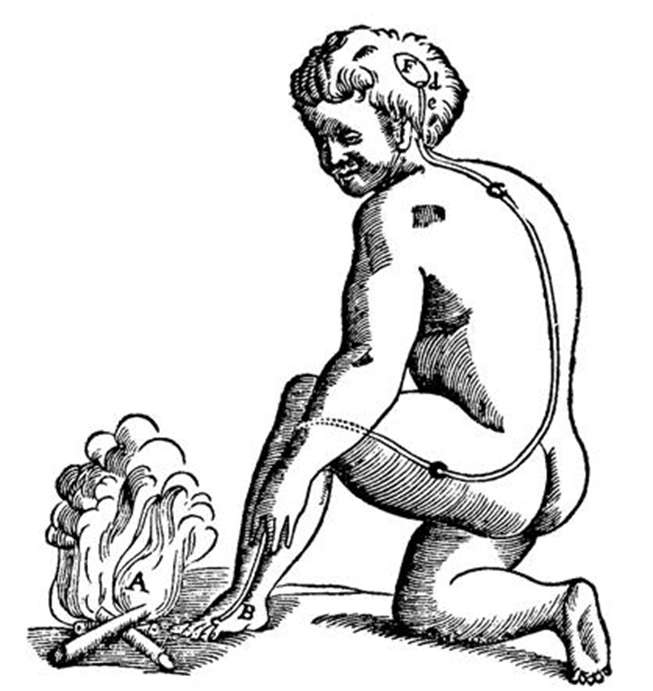 Propagation along peripheral 1st-order neurons to the spinal cord.
A delta fibers: sharp localized pain
C-fibers: dull aching pain

1st order neurons then synapse with 2nd order neurons after entering the dorsal horn of the spinal column and ascend from there to the brain
Mechanisms of Pain: Modulation
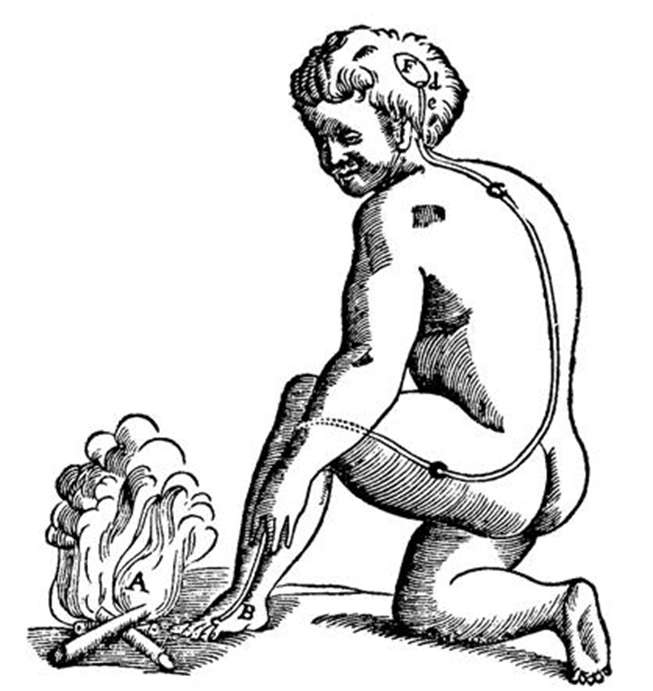 The signal can be facilitated or inhibited by input from descending neural pathways in the spine and by various facilitatory or inhibitory pathways in the brain

Gate-Control Theory.
In the spinal cord and in the brain the signal can be facilitated or inhibited by input in the spinal cord from descending neural
[Speaker Notes: The Gate Control Theory provides an intuitively accessible way to explain this process of modulation to clients.  We can talk about gate openers and gate closers.]
Mechanisms of Pain: Perception
Sensory signals reach the brain where they are processed and interpreted leading to the subjective experience of pain.

“No brain, no pain.”
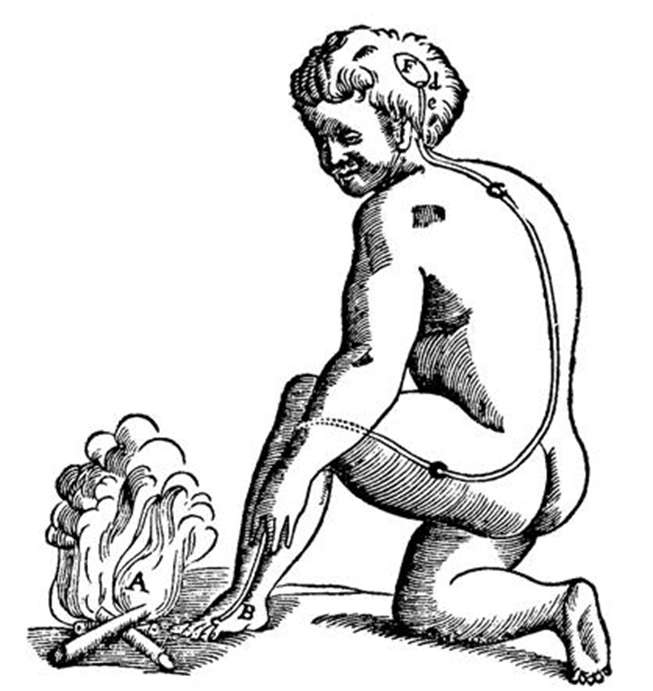 International Association for the Study of Pain
The 3 IASP Mechanistic Pain Descriptors 
Nociceptive
Neuropathic 
Nociplastic  (2017)

Psychogenic, Psychosomatic, Psychophysiological & Neuroplastic pain are not included in the IASP definitions but will be discussed in this presentation
[Speaker Notes: So with the basic mechanisms of pain behind us let’s look at each of these 4 types of pain and address the learning objectives of Etiology, Pathophysiology, Presentation, Perception, Response to Treatment, and Treatment Strategies. But let me first introduce a fabricated case example (actually closely based on a real case) whom I will call Rene’.

Also, Nociceptive and Neuropathic pain will be familiar to many of us but since the term Nociplastic pain was just introduced by the IASP in 2017 it may be unfamiliar to those in room who are not pain geeks.]
Illustrative Case – Rene’
70 –year-old male
Chronic LBP with RLE radiculopathy 
History of 2 lumbar fusion surgeries 10 and 12 years ago – no benefit
Chronic opioid therapy – no history of aberrant behaviors until just recently obtained pills from family member
History of depression/anxiety and family/social conflict over politics
History of burning mouth syndrome – clearly stress-related
Recent onset new episode of LBP – MRI reveals new herniated disc
No prior history of pain-focused psychotherapy
Nociceptive Pain
Pain that arises from:
 actual or threatened damage to non-neural tissue and 
is due to the activation of nociceptors.
Nociceptor: 
a high-threshold sensory receptor of the peripheral somatosensory nervous system that is capable of transducing and encoding noxious stimuli".

Source: International Association for the Study of Pain (IASP)
Nociceptive Pain
Etiology: 
Potential or actual tissue injury
Pathophysiology: 
Activation of nociceptors
Presentation: 
Sharp, aching, or throbbing
Perception:
Pain proportional to level of danger/injury
Subject to cortical/subcortical modulation as a function of psychological state
[Speaker Notes: Remember those objectives.  Thank goodness you don’t have to take notes because it is all written down for you in the handouts]
Nociceptive Pain
Response to Tx: 
Good if not complicated by psychological factors
Treatment Strategies: 
Pharmacological: Responds well to pain relievers and anti-inflammatories
Interventional:  Medications, PT, Surgery 
Behavioral:  Coping Skills, Stress Management, and Relaxation Training.
Examples: Burns. Laceration. Sunburn. Broken bone. Strained muscle.

 

Rene’: At some point Rene’ experienced nociceptive pain when, while lifting a heavy object, he experienced a disc herniation
Neuropathic Pain
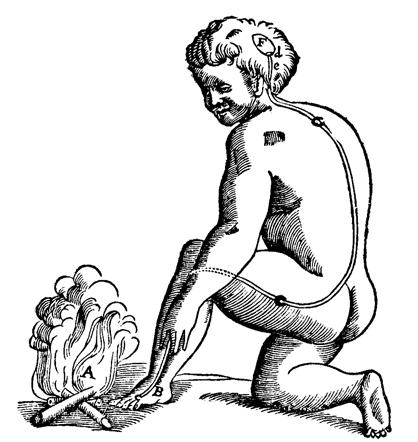 Also sometimes called Neurogenic Pain
Pain caused by a lesion or disease of the somatosensory nervous system.
 Often described as a burning, shooting, or tingling sensation.
[Speaker Notes: In the case of Rene’, his RLE radiculopathy pain is an example of Neuropathic pain]
Neuropathic Pain
Etiology: Lesion or disease of the somatosensory (peripheral or central) nervous system
Pathophysiology:  Alteration of sensory signals in 1st  and  2nd order neurons
Ectopic firing (neural firing in the absence of an external stimulus) 
Peripheral Sensitization (sunburn)
 Central Sensitization (Opioid-Induced Hyperalgesia)
Altered neuronal excitability (Neural inflammation)
Presentation: Sharp, stabbing ,burning, shooting, tingling.  May follow a specific nerve distribution
Perception:
Perception is proportional to degree of injury
Subject to cortical/subcortical modulation
Neuropathic Pain
Response to Tx:  Good if not complicated by adverse psychological factors and especially if supported by healthy self-efficacy and psychological mindedness
Treatment Strategies:
Pharmacological: Antidepressants, Anticonvulsants, Topical Pain Relievers.
Interventional:  PT, Surgery, Epidural Steroid Injections, Rhizotomy, Acupuncture.
Behavioral:  Psychological Counseling (i.e., CBT, Coping Skills, Stress Management, Relaxation Training), Yoga, Meditation.
Examples: Nerve impingement. Nerve inflammation. Diabetic neuropathy. Postherpetic neuralgia. Trigeminal neuralgia. Phantom limb pain.

Rene’: RLE radiculopathy is probably an example of neuropathic pain
[Speaker Notes: Define self-efficacy and psychological mindedness
Self-Efficacy: The belief that one has the capacity to overcome problems
Psychological Mindedness: Openness to the possibility that physical experience may be influenced by psychological factors]
Nociplastic Pain
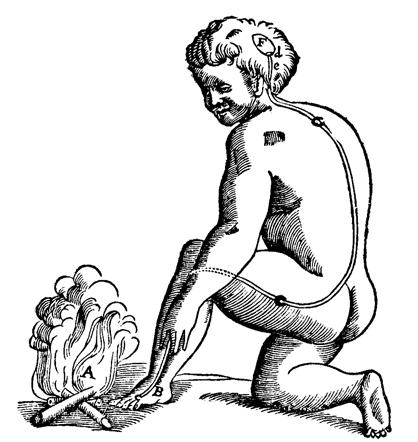 Pain that arises from altered nociception despite no clear evidence of actual or threatened tissue damage causing the activation of peripheral nociceptors or evidence for disease or lesion of the somatosensory system causing the pain.
Patients can have a combination of nociplastic and nociceptive pain
Chronic pain conditions such as fibromyalgia, complex regional pain syndrome type 1, and irritable bowel syndrome are examples of pain conditions in which Nociplastic pain is typically present.
Neural Pathways Creating Pain
https://www.youtube.com/watch?v=D36yy63CHq4
?
[Speaker Notes: Note that Central Sensitivity appears to be a mechanism that is thought to become active in both nociplastic and neuropathic pain conditions.]
Nociplastic Pain
Etiology: Exact cause is unknown but known risk factors include female sex, early-life stressors, trauma, poor sleep, heightened somatic awareness, and physical inactivity.
Pathophysiology: Altered nociception in the absence of tissue damage. May involve both central and peripheral changes including:
Peripheral and central sensitization
Altered inhibitory pathways
Presentation:  Widespread, amplified, and accompanied by other CNS-related symptoms like fatigue, sleep disturbance, and mood changes.
Perception:  False alarm
Nociplastic Pain
Response to Tx:  Poor unless contributing psychological factors are addressed and patient has, or is able to develop and embrace, healthy self-efficacy and psychological mindedness
Treatment Strategies: 
Pharmacological: Antidepressants and Anticonvulsants may be helpful 
Interventional: PT (i.e., fear-avoidance focused PT intervention)
Behavioral:  Psychological Counseling (i.e. CBT, Coping Skills, Stress Management, Relaxation Training, Trauma Processing, Depth Work), Yoga, Meditation
Examples: Fibromyalgia. IBS. Chronic migraine. Complex Regional Pain Syndrome. Chronic low back pain. Pelvic pain disorders. Burning mouth syndrome.
Rene’: Lack of benefit from surgery and burning mouth syndrome may both result from nociplastic pain mechanisms. Opioid-Induced Hyperalgesia may be a factor.
[Speaker Notes: The International Headache Society (IHS) defines burning mouth syndrome (BMS) as “an intraoral burning sensation for which no medical or dental cause can be found”.]
Neuroplastic Pain
Not an official term of the IASP
Appears to have been coined by Alan Gordon
Originator of Pain Reprocessing Therapy (PRT)
Author of The Way Out

A type of chronic pain where the brain misinterprets safe signals from the body as dangerous, leading to heightened pain sensitivity, thus just seemingly another term for Nociplastic pain
[Speaker Notes: You may have heard the term Neuroplastic Pain

In the case of Rene, because of his fear that physical activity will cause further injury, and perhaps because of his chronic opioid use causing central sensitization, a significant component of his persisting pain following his previous fusion surgeries as well as the persistence and intensity of his more recent pain episode in the wake of his recent herniated disc is likely caused by Nociplastic aka “Neuroplastic” pain.]
Neuroplastic Pain
Etiology: Brain misinterprets safe messages from the body as if they were dangerous. 
Pathophysiology: Altered nociception in the absence of tissue damage. May involve both central and peripheral changes including:
Peripheral and central sensitization
Altered inhibitory pathways
Presentation:  Widespread, amplified, and accompanied by other CNS-related symptoms like fatigue, sleep disturbance, and mood changes.
Perception:  False alarm
Neuroplastic Pain
Response to Tx:  Poor unless contributing psychological factors are addressed and patient has, or is able to develop and embrace, healthy self-efficacy and psychological mindedness
Treatment Strategies: 
Pharmacological: Antidepressants and Anticonvulsants may be helpful 
Interventional: PT (i.e., fear-avoidance focused PT intervention)
Behavioral:  Psychological Counseling (i.e. PRT, CBT, Coping Skills, Stress Management, Relaxation Training, Yoga, Meditation, Trauma Processing, Depth Work.
Examples: Fibromyalgia. IBS. Chronic migraine. Complex Regional Pain Syndrome. Chronic low back pain. Pelvic pain disorders. Burning mouth syndrome.
Rene’: Lack of benefit from surgery and burning mouth syndrome may both result from nociplastic aka neuroplastic pain mechanisms.
[Speaker Notes: The International Headache Society (IHS) defines burning mouth syndrome (BMS) as “an intraoral burning sensation for which no medical or dental cause can be found”.]
Psychogenic Pain – Psychosomatic/Psychophysiological
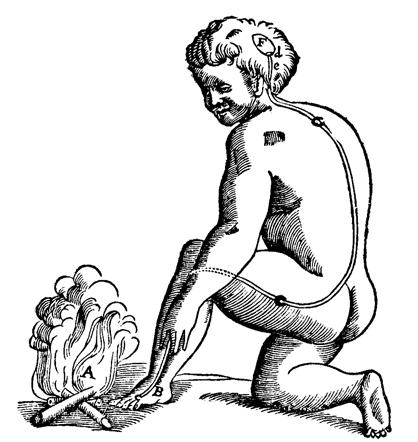 Pain experienced without a clear physical cause, often influenced or even caused  by psychological or emotional factors such as anxiety, depression, or trauma.
The terms psychosomatic and psychophysiological are often used interchangeably
However, some sources assert that psychosomatic conditions are caused by psychological factors while psychophysiological conditions are caused by biological factors but exacerbated by psychological factors.
?
?
?
Psychogenic Pain - Psychosomatic
Examples:
Headaches or other somatic symptoms that develop whenever an individual engages in a socially/morally/ethically disapproved behavior such as:
 Consuming intoxicants frowned upon by social network	
A person in a committed relationship flirting with someone other than their partner
Participating in a social activity proscribed by one’s religious or spiritual beliefs
Psychogenic Pain - Psychophysiological
Example:
Fear Avoidance Model of Pain
Experiential avoidance of pain resulting from fear of pain/injury leads to deconditioning which then is the actual cause of pain.

Vlaeyen & Linton (2000) Fear Avoidance and its consequences in chronic muscloskeletal pain: A state of the art. Pain. 85 (3): 317-332.
Psychogenic Pain Psychodynamic (Freudian) Theory
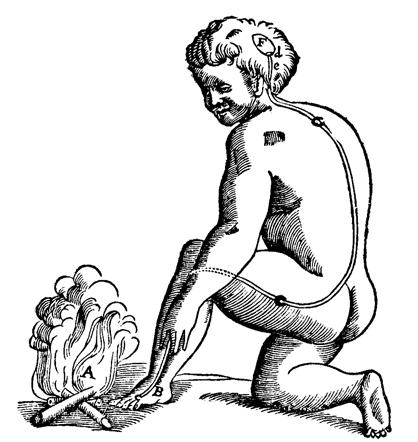 The psychodynamic theory of pain suggests that chronic pain may be linked to repressed thoughts, urges, wishes, emotions or past traumas, which are then manifested as physical symptoms. 
John Sarno – Healing Back Pain; The Divided Mind
Howard Schubiner – Unlearn Your Pain
Ron Siegel – Back Sense
[Speaker Notes: chrome-extension://efaidnbmnnnibpcajpcglclefindmkaj/https://pmc.ncbi.nlm.nih.gov/articles/PMC10430872/pdf/main.pdf]
Psychogenic Pain Psychodynamic (Freudian) Theory
Research demonstrating correlation of trauma history and chronic pain
What is the association between childhood adversity and subsequent chronic pain in adulthood? A systemic review (2023)
Narrative synthesis methodology evaluating 68 studies describing 196,130 participants
Conclusion: A strong association was found between adverse childhood experiences and chronic pain in adulthood.
[Speaker Notes: Interesting to think about if the trauma-pain correlation is really due to repression or rather due to sensitization of nervous system.  Which is to say, is trauma-related chronic pain caused by intrapsychic/psychodynamic factors or does it cause the nervous system to be more prone to facilitating the manifestation of nociplastic pain conditions?

Or does the intrapsychic effort to repress traumatic memory somehow create the conditions for the nervous system to be more prone to facilitating the manifestation of nociplastic pain conditions?]
Psychogenic Pain
Etiology:
Psychosomatic: Psychological factors such as anxiety, depression, stress, emotional distress, or disavowed and unconscious mental contents are causative.
Psychophysiological: Psychological factors such as anxiety, depression, stress, or emotional distress, or disavowed and unconscious mental contents  are contributory.
Pathophysiology:
Psychosomatic: Activation of pain circuitry in the brain by other brain circuitry (i.e., memory, mirror neurons, anxiety, fear, etc. and may be conscious or unconscious)
Psychophysiological: Cortical or subcortical modulation of spinal 2nd order neurons leading to long-term potentiation, central sensitization, hyperalgesia, and/or allodynia
Psychogenic Pain
Presentation:
Psychosomatic: More often widespread, shifting, non-anatomical 
Psychophysiological: More often more highly focused on one physiological system with known physical pathology
Perception:
Psychosomatic: False alarm, possibly symbolically related to some other conscious or unconscious perception of threat to survival, acceptance, etc. 
Psychophysiological: Facilitatory modulation driven by fear of pain, injury, disability, or other conscious or unconscious perception of threat to survival, acceptance, etc.
Psychogenic Pain
Response to Tx:
Poor unless contributing psychological factors are addressed and patient has or is able to develop and embrace healthy self-efficacy and psychological mindedness
Treatment Strategies:
Pharmacological: Medications may or may not be helpful, psychiatric meds more likely to be helpful
Interventional: PT (i.e., fear-avoidance focused PT intervention)
Behavioral: Psychological Counseling (i.e. CBT, PRT, Coping Skills, Stress Management, and Relaxation Training, Trauma Processing, Depth Work), Yoga, Meditation.
Rene’: Family conflict and other factors contributing to history of depression and anxiety were clearly contributing to perpetuation and aggravation of both back and mouth pain.
Rene’Status Report
Combination of supportive, pain self-management focused educational, and pain-focused CBT interventions.
Read The Way Out – Skeptical but curious.
Clearly able to make connection between family and political stress and flares of pain.
Did quite well with regard to functional recovery (much less time in bed, more time on feet and in community) for several months.
Until most recent episode of severe back pain which reportedly has led to a diagnosis of a NEW herniated disc and a recommendation for a 3rd spinal surgery.  
Has dropped out of therapy since he has planned to pursue surgical intervention.
Patrick Davis, PhDpjd@dcpcmt.com
Thanks for your attention